小葉欖仁種子學生讀書會第  次發表
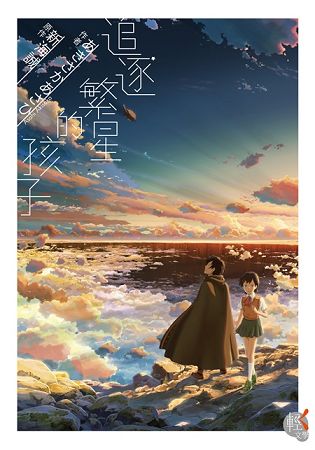 主持人：
發表人：
拍照記錄：
成果報告：
時間：   年  月 日午休
地點：圖書館二樓閱讀大講堂
作者或書籍背景介紹
佳句分享
書籍內容介紹
主題分析
我的感想
討論議題